Bonjour!
mardi, le quatorze janvier
Travail de cloche
Translate into French:  Nobody believes that Winston is a good dog.
Bonjour!
mardi, le quatorze janvier
Lyon, the third largest city in France is located at the confluence of the rivers Saône and Rhone.
Bonus
Pourriez-vous me dire où se trouve…
Descendez dans la rue …
Descendez à l’avenue ….
Descendez au boulevard

Allez tout droit jusqu’à
Tournez à droite
Tournez à gauche
Appelez Uber!!!
Où est la cathédrale?
Elle est à l’angle nord-est de l’avenue Victor et de la rue Paul.
Comment va-t-on de ________ à ___________?
Pensez d’un endroit que vous aimez à Fort Collins.
Comment va-t-on d’ici à cet endroit?
Personne ne…
Rien ne…

ne jamais, ne rien, ne personne…
Personne ne s’attend l’inquisition espagnole!
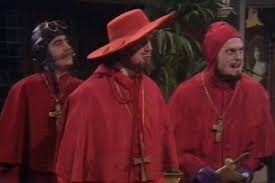 Alex aime manger les côtelettes de castor.
J’espère manger des côtelettes de castor.
J’espère manger des côtelettes de castor.
Je n’espère pas manger des côtelettes de castor.
J’espère ne jamais manger de côtelette de castor.
Ajouter l’acide à l’eau. Ne jamais ajouter l’eau à l’acide.
Père Noël est tombé en faillite. 
Il va commencer à ne rien donner aux adolescents.
ne ___________ aucun(e)
ne ___________ jamais
ne ___________ ni ________ni __________
ne ___________personne
ne ___________ plus
ne ___________ rien
ne ___________ que
Personne ne…
Rien ne…

ne personne, ne rien, ne jamais
Devoirs
Billet de sortie
Write directions which tell how to go from LCHS to King Soopers.